REACH 2018

Identificați-i pe ceilalți cosolicitanți și pregătiți o înregistrare comună
Scopul acestei prezentări
Această prezentare și notele aferente au fost elaborate de ECHA, Agenția Europeană pentru Produse Chimice, pentru a vă ajuta să pregătiți o prezentare despre REACH 2018, ultimul termen de înregistrare a substanțelor care beneficiază de un regim tranzitoriu. Scopul este ca dumneavoastră să puteți selecta diapozitivele relevante și să le modificați după necesități, pentru a se potrivi publicului vizat: cadre de conducere, lucrători, profesioniști în domeniul sănătății, securității și mediului, autorități etc. O puteți utiliza fără a fi necesară o aprobare suplimentară.

Această prezentare trece pe scurt în revistă etapa 2 (Identificați-i pe ceilalți cosolicitanți ai înregistrării) din foaia de parcurs a ECHA pentru termenul REACH 2018 și face parte dintr-o serie de prezentări legate de REACH 2018, care se găsesc pe site-ul ECHA. Așteptăm cu interes observațiile și sugestiile dumneavoastră la adresa: reach-2018@echa.europa.eu.  

Aviz juridic: Informațiile conținute în această prezentare nu constituie consultanță juridică și nu reprezintă neapărat, în termeni juridici, poziția oficială a Agenției Europene pentru Produse Chimice. Agenția Europeană pentru Produse Chimice nu își asumă răspunderea pentru conținutul prezentului document.

Data publicării: mai 2017
2
Termenul de înregistrare REACH 2018
Activitățile etapei 2
Aflați dacă substanțele dumneavoastră sunt deja înregistrate
Verificați-vă preînregistrările
Identificați-i pe ceilalți cosolicitanți ai înregistrării și luați legătura cu ei
Stabiliți dacă substanțele au caracter identic
Pregătiți-vă să colaborați în cadrul SIEF-ului
[Speaker Notes: Această prezentare vă îndrumă în procesul de identificare a întreprinderilor cu care veți efectua înregistrarea în comun. Această etapă a pregătirii pentru înregistrare cuprinde 5 activități principale.]
SIEF – Forumul pentru schimbul de informații despre substanțe
Cooperare între întreprinderi pentru înregistrarea comună a aceleiași substanțe
aprofundarea cunoștințelor despre substanță
reducerea costurilor de înregistrare pentru toți
evitarea dublării testelor pe animale
Schimb de date despre substanță și împărțirea costurilor
Preînregistrare > pre-SIEF > SIEF > înregistrare în comun
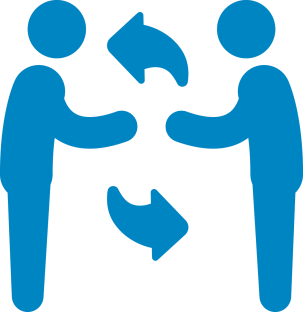 [Speaker Notes: Regulamentul REACH impune înregistrarea comună a aceleiași substanțe. SIEF-ul reprezintă o formă de cooperare specifică pentru întreprinderile care înregistrează aceeași substanță conform REACH. De obicei, această cooperare se reflectă într-un acord oficial. Cooperarea cu membrii SIEF-ului este necesară pentru a conveni asupra pachetului de date pentru înregistrare și asupra împărțirii costurilor aferente datelor. Înregistrarea comună este benefică pentru toți participanții, întrucât se poate face schimb de date și se pot împărți costurile, ceea ce duce la reducerea acestora și la evitarea dublării testelor pe animale. 

Punctul de pornire pentru identificarea cosolicitanților înregistrării este preînregistrarea dumneavoastră în REACH-IT. Toate întreprinderile care au preînregistrat aceeași substanță după numărul CE, numărul CAS sau denumirea chimică au acces la o pagină dedicată în REACH-IT, unde sunt enumerate toate întreprinderile și datele lor de contact. Această pagină din REACH-IT se numește pagina pre-SIEF. 

După ce cosolicitanții înregistrării se pun de acord asupra faptului că au aceeași substanță, se formează un SIEF și devin aplicabile obligația privind schimbul de date și obligația de a răspunde cererilor de date.]
Aflați dacă substanța estedeja înregistrată
Baza de date a ECHA cu substanțele înregistrate
Lista solicitanților principali ai înregistrării 
În REACH-IT: Menu (Meniu)  Joint submissions (Transmiteri în comun)  furnizați identificatorii substanței
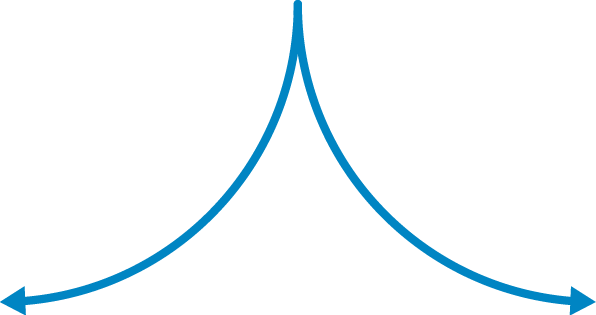 NU:
creați un nou SIEF
DA:
alăturați-vă unui SIEF existent
[Speaker Notes: Prima activitate constă în a afla dacă substanța dumneavoastră este deja înregistrată sau nu de alte întreprinderi. Ca prim pas, puteți verifica rapid substanțele înregistrate pe site-ul ECHA. Rețineți că substanțele sunt adăugate pe site la câteva săptămâni după ce au fost înregistrate, deci pentru substanțele înregistrate foarte recent poate fi necesar să verificați din nou după câteva săptămâni. 

Lista solicitanților principali ai înregistrării prezintă, pe lângă înregistrările finalizate, și substanțele pentru care solicitantul principal a inițiat activitatea de înregistrare prin crearea unei transmiteri în comun în REACH-IT. 

Veți găsi aceleași informații și în REACH-IT pentru substanțele pe care le-ați preînregistrat.

Ce urmează?
Dacă substanța nu a fost înregistrată, va trebui să formați un SIEF nou. 
Dacă substanța este înregistrată, va trebui să vă alăturați SIEF-ului existent. 

Linkuri utile:
https://echa.europa.eu/ro/information-on-chemicals/registered-substances]
Verificați-vă preînregistrarea
Aceasta vă conferă dreptul de a vă afla pe piață până la 31 mai 2018
aveți nevoie de o preînregistrare pentru fiecare substanță pe care trebuie să o înregistrați 
În REACH-IT
asigurați-vă că vă puteți accesa contul: aveți nevoie de numele de utilizator și de parolă
Este punctul de plecare pentru identificarea reciprocă a cosolicitanților înregistrării
asigurați-vă că datele dumneavoastră de contact sunt actualizate
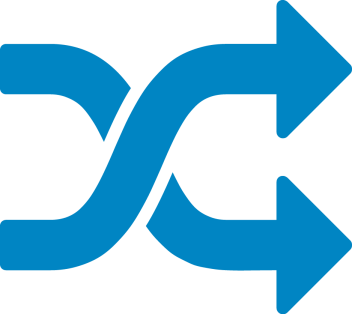 [Speaker Notes: Preînregistrările vă conferă dreptul de a vă afla pe piață până la termenul de înregistrare 31 mai 2018; de aceea, este important să verificați dacă există o preînregistrare pentru fiecare substanță pe care trebuie să o înregistrați. 

Pentru a avea acces la REACH-IT, aveți nevoie de un nume de utilizator și de o parolă. Dacă ați uitat numele de utilizator sau parola, urmați instrucțiunile de pe site-ul ECHA pentru a le recupera. Asigurați-vă că în preînregistrare este trecută persoana de contact corectă și că adresa de e-mail este actualizată. 

Dacă după 31 mai 2017 nu există o preînregistrare sau o înregistrare valabilă pentru substanța dumneavoastră, va trebui să transmiteți o solicitare de informații la ECHA și să vă înregistrați substanța înainte de a o putea produce sau importa.

Linkuri utile:
https://reach-it.echa.europa.eu 

http://echa.europa.eu/ro/support/dossier-submission-tools/reach-it/industry-user-manuals 

https://echa.europa.eu/ro/regulations/reach/registration/data-sharing/inquiry]
Dacă substanța nu este încă înregistrată
Identificați-i pe ceilalți cosolicitanți ai înregistrării în pagina pre-SIEF din REACH-IT
Contactați-i prin e-mail
În calitate de mediator al formării SIEF (MFS), puteți indica în REACH-IT că/unde doriți să-i identificați pe cosolicitanți și să discutați cu aceștia
SIEF-urile pot fi mici sau puteți chiar să fiți unicul solicitant al înregistrării
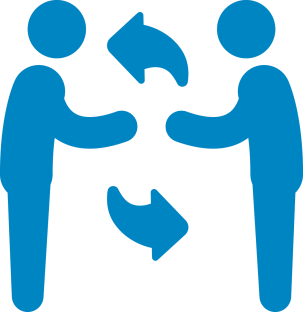 [Speaker Notes: Pe pagina pre-SIEF din REACH-IT puteți găsi datele de contact ale celorlalți cosolicitanți ai înregistrării. 

Dacă substanța este esențială pentru activitatea dumneavoastră, ar trebui să luați inițiativa discuțiilor. De asemenea, în REACH-IT vă puteți face cunoscută dorința de a forma un SIEF făcând clic pe butonul pentru mediatorul formării SIEF, după care puteți posta un mesaj în sistemul REACH-IT pentru ceilalți cosolicitanți ai înregistrării. De exemplu, puteți specifica informații privind statutul SIEF-ului sau puteți furniza date suplimentare de contact, cum ar fi adresa unui site relevant. Este important să fiți activ în contactarea celorlalți membri ai pre-SIEF-ului și să răspundeți la e-mailurile lor pentru a afla care sunt cei care vor deveni cosolicitanți ai înregistrării și, în consecință, vor adera la SIEF.

Aveți în vedere faptul că nu toți cei care au preînregistrat substanța o vor și înregistra; astfel, cu toate că pre-SIEF-ul poate fi mare, este posibil ca SIEF-urile să aibă doar câțiva participanți. De asemenea, este posibil ca dumneavoastră să fiți unicul solicitant al înregistrării substanței, lucru pe care este important să îl aflați din timp, contactându-i pe ceilalți sau răspunzând la e-mailurile primite de la cei care vă contactează.]
Profilul identității substanței (SIP)
Denumire 
Alți identificatori (de exemplu CE, CAS)
Compoziție (compoziție-limită)
pentru substanța înregistrată în comun
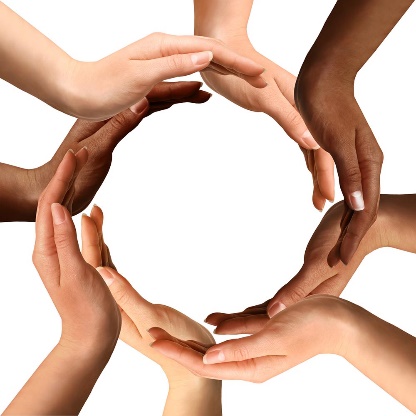 8
[Speaker Notes: SIP cuprinde denumirea, identificatorii, de exemplu numărul CE și numărul CAS, și compoziția substanței care se înregistrează în comun. 

Pentru a efectua o înregistrare în comun, trebuie mai întâi să discutați dacă aveți aceeași substanță și să vă puneți de acord cu privire la denumirea și identificatorii care urmează a fi utilizați. De asemenea, trebuie să conveniți cu privire la compoziția care urmează a fi înregistrată și corelată cu datele furnizate. În urma acestor discuții va rezulta profilul identității substanței.]
Stabiliți dacă substanțele au caracter identic
Rezultă din identificarea substanței

Cosolicitanții înregistrării stabilescdenumirea substanței lor în conformitatecu ghidul ECHA, ținând cont decompoziția și de tipul substanței
Dacă denumirea substanței este aceeași, atunci substanța este aceeași
Împreună, stabiliți profilul identității substanței (SIP) și compoziția sau compozițiile-limită ale substanței care va fi înregistrată în comun
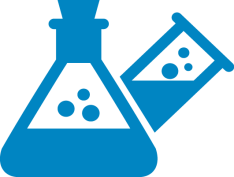 [Speaker Notes: După ce ați identificat potențialii cosolicitanți ai înregistrării, trebuie să vă asigurați că toți aveți aceeași substanță. 

Dacă aveți aceeași substanță, va trebui să efectuați o înregistrare în comun. 
Dacă nu aveți aceeași substanță, nu puteți efectua o înregistrare în comun. 

Toți solicitanții înregistrării trebuie să își verifice propriile date analitice și să stabilească denumirea substanței conform regulilor descrise în ghidul ECHA. 

Dacă substanța dumneavoastră este deja înregistrată, ar trebui să fie deja disponibil un profil al identității substanței (SIP). În cazul în care compoziția substanței dumneavoastră nu se încadrează în acest SIP, dar totuși trebuie să o înregistrați în comun deoarece este identică cu cea vizată de SIP: 
puteți extinde compoziția-limită disponibilă sau
dacă nu este posibil și este necesar un set de date diferit, puteți adăuga la SIP o a doua compoziție-limită.]
Compoziția-limită
Este definită în principal din punct de vedere al identității constituenților și al intervalelor de concentrație ale acestora

Poate include și identificatori suplimentari 
de exemplu, în cazul substanțelor UVCB

Poate evolua în timp

Asigurați-vă că compoziția substanței dumneavoastră 
se încadrează în compoziția-limită convenită
10
[Speaker Notes: Compoziția-limită se definește în principal din punct de vedere al:

identității constituenților, inclusiv a impurităților, și 
al intervalelor de concentrație ale acestora.

Ea poate include și identificatori suplimentari; de exemplu, pentru substanțele UVCB trebuie furnizată și descrierea procesului de fabricație.

SIP poate evolua în timp – de exemplu, atunci când la înregistrare se alătură un membru nou care produce aceeași substanță cu niveluri de concentrație diferite. 

Fiecare solicitant al înregistrării are obligația să se asigure că datele furnizate în cadrul înregistrării comune se potrivesc cu compoziția sa specifică, iar compoziția substanței sale se încadrează în compoziția-limită convenită pentru înregistrarea comună.

Linkuri utile:
Ghid privind identificarea și denumirea substanțelor conform REACH și CLP, anexa 3 (https://echa.europa.eu/ro/guidance-documents/guidance-on-reach)]
Dacă substanța este dejaînregistrată
Verificați lista solicitanților înregistrării pe site-ul ECHA
Pentru substanțele pe care le-ați preînregistrat, puteți găsi datele de contact ale solicitantului principal căutând transmiterea în comun în REACH-IT
Este posibil să fi primit un e-mail de la SIEF
Contactați SIEF-ul prin e-mail
Confirmați că identitatea substanței dumneavoastră se potrivește cu SIP din înregistrarea comună
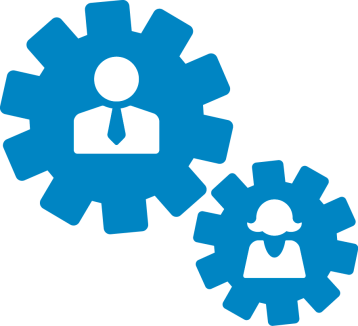 Mesaje de reținut
Verificați care dintre substanțele dumneavoastră a fost deja înregistrată și care nu

Dacă substanța nu este înregistrată, va trebui să formați un SIEF nou împreună cu ceilalți cosolicitanți ai înregistrării

Dacă substanța este deja înregistrată, va trebui să vă alăturați SIEF-ului existent

Intrați în legătură cu membrii pre-SIEF/SIEF sau cu solicitantul principal al înregistrării. Fiți activ

Puneți-vă de acord cu privire la caracterul identic al substanțelor

Identificați acele substanțe pentru care sunteți singurul solicitant al înregistrării și pentru care nu aveți date Solicitați ajutor dacă substanțele sunt esențiale pentru activitate

Puteți beneficia de sprijin la adresa https://echa.europa.eu/ro/reach-2018